Operant Conditioning
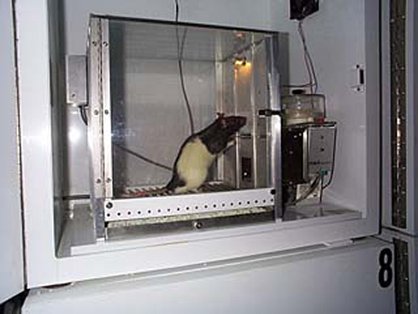 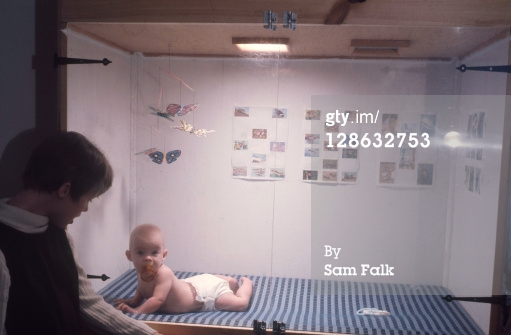 B. F. Skinner
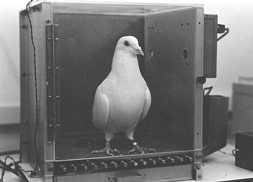 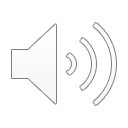 B. F. Skinner (1904-1990)
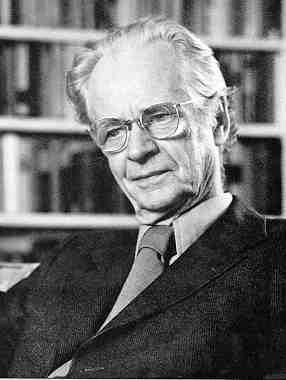 Pioneered the 
Concept of
Reinforcement
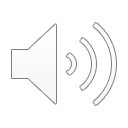 Thorndike’s “Law of Effect”
An act may be altered in its strength by its consequences”
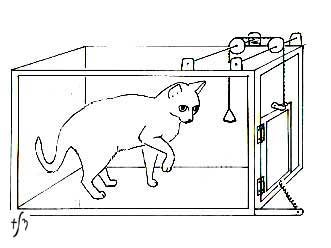 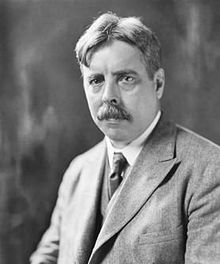 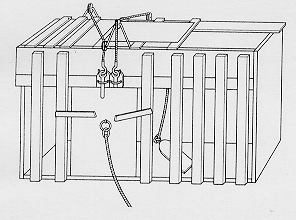 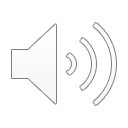 E.L. Thorndike
Thorndike's Puzzle Box
The Concept of Reinforcement
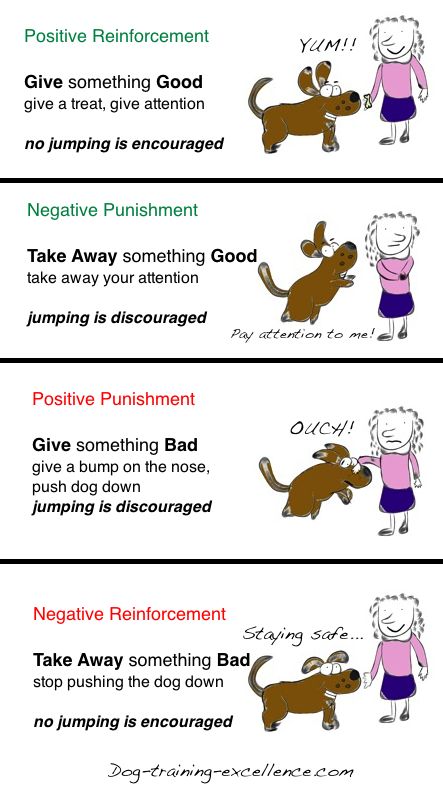 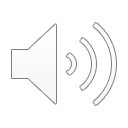 Shaping of Behavior through Operant Conditioning
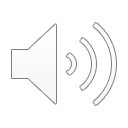 Schedules of Reinforcement
Continuous Reinforcment
Intermittent Reinforcement
Interval Schedules
Fixed Interval (FI)
Variable Interval (VI)
Ratio Schedules
Fixed Ratio (FR)
Variable Ratio (VR)
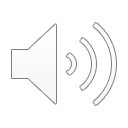 Operant Conditioning Terms:
Discriminative Stimulus
Extinction
Generalization
Superstitious Behavior
Chaining
Secondary Reinforcement
Biological Constraints on Operant Conditioning
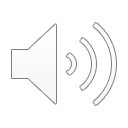